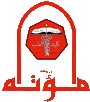 Carbohydrates III
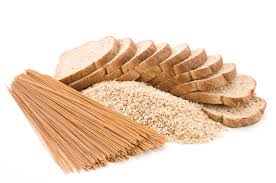 Dr. Nesrin Mwafi
  Biochemistry & Molecular Biology Department 
Faculty of Medicine, Mutah University
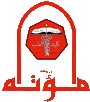 Disaccharides
These are two monosaccharides linked together via the
     glycosidic bond. Three common disaccharides: 

Maltose “malt sugar” consists of two α-glucose units, is a 
    disaccharide released during the hydrolysis of the starch







Barely grains is used for preparation of malt beverage. During         the degradation of starch, maltose sugar is produced.
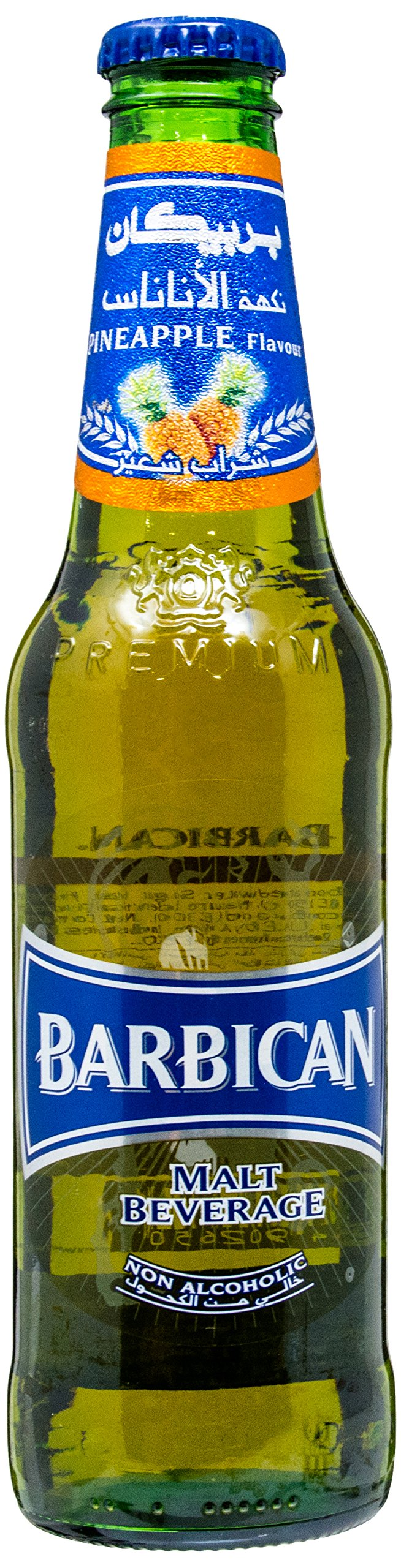 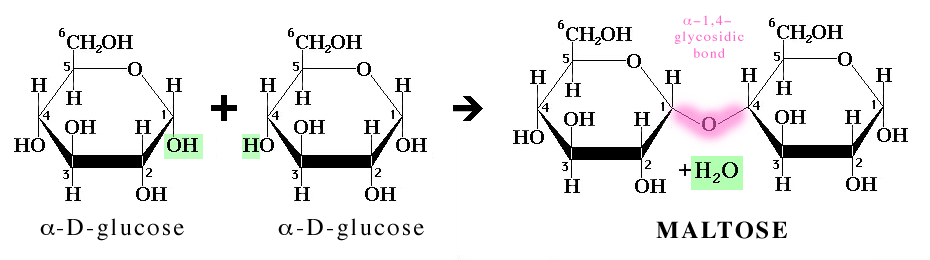 Reducing 
end
α-D-glucopyranosyl-(1         4)-α-D-glucopyranose
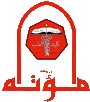 Glycosidic bond
Glycosidic bond is a type of covalent  bond where the anomeric group of a sugar can condense with an alcohol. This type of bond is called O-glycosidic bond.
N-glycosidic bond is another type of glycosidic bond which forms between    the anomeric carbon of sugar and an amine.

e.g. the bonds that link D-ribose and
 D-deoxyribose to purines and pyrimidines in the nucleic acids: RNA & DNA, respectively.
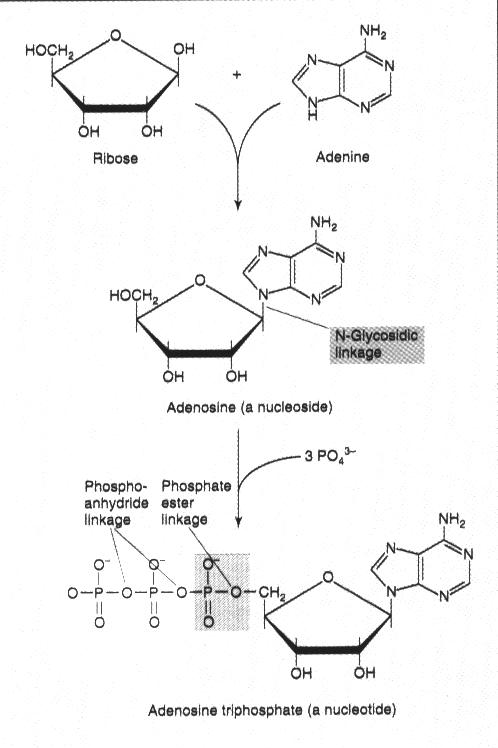 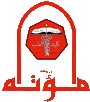 Disaccharides
Lactose “milk sugar” consists of glucose & galactose, is a disaccharide occurs naturally in the milk (dairy products)
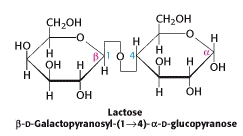 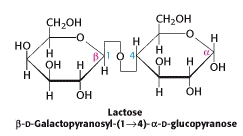 Reducing 
end
Reducing 
end
α-
β-
OH
β
H
β-
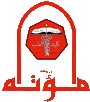 Lactose Intolerance
Lactose Intolerance: deficiency of lactase enzyme leading to Gastrointestinal tract (GIT) disturbances such as: nausea, bloating, abdominal cramps and diarrhea due to digestion of lactose (intact) by bacteria found in colon
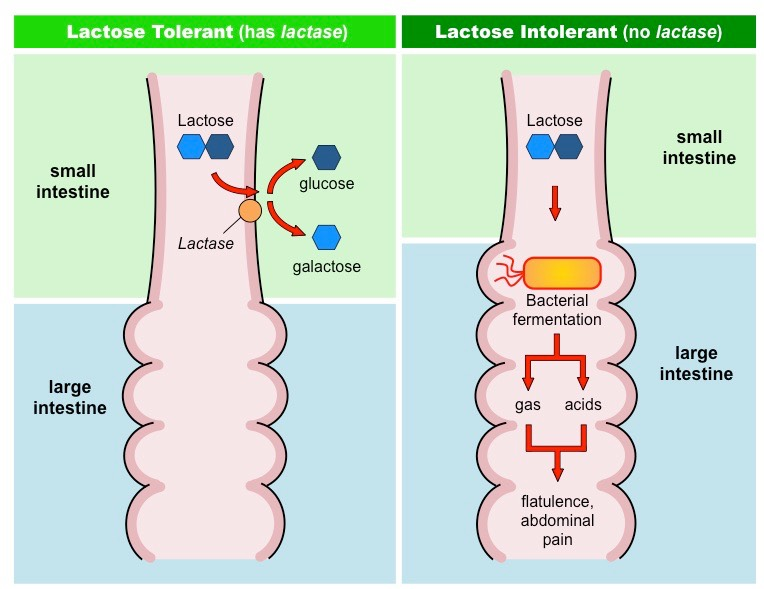 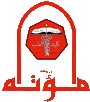 Lactose Intolerance
4 types of Lactose Intolerance : Primary (lactase level declines with age), secondary (lactase level declines with injury of small intestine), congenital (rare genetic disease, deficiency of lactase at birth) and developmental (premature babies).
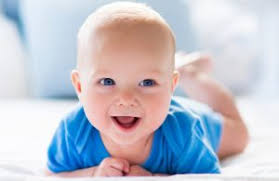 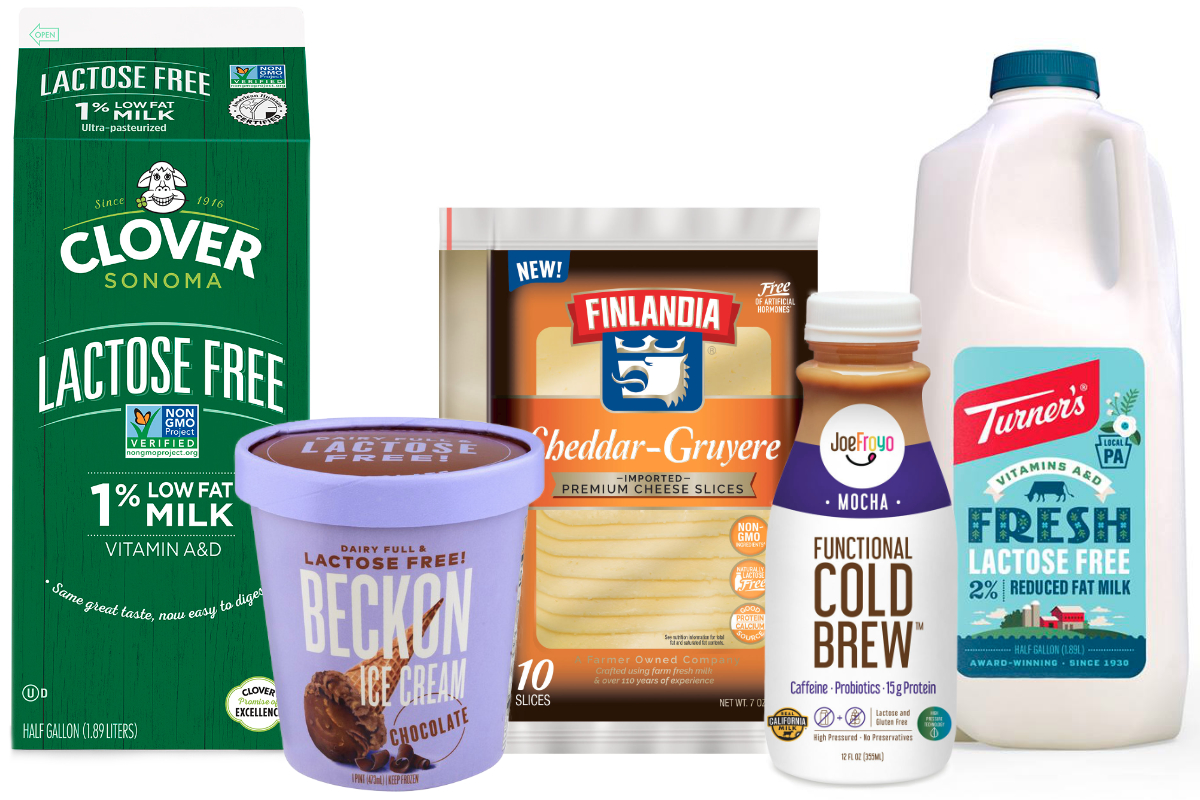 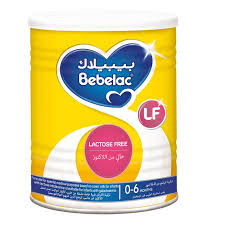 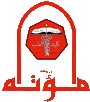 Disaccharides
Sucrose “table sugar” consists of glucose & fructose, is a disaccharide obtained commercially from cane or beet.


 




Sucrose is not a reducing sugar because the anomeric carbon of the second residue (the reducing end) is not free but involved in the glycosidic bond formation.
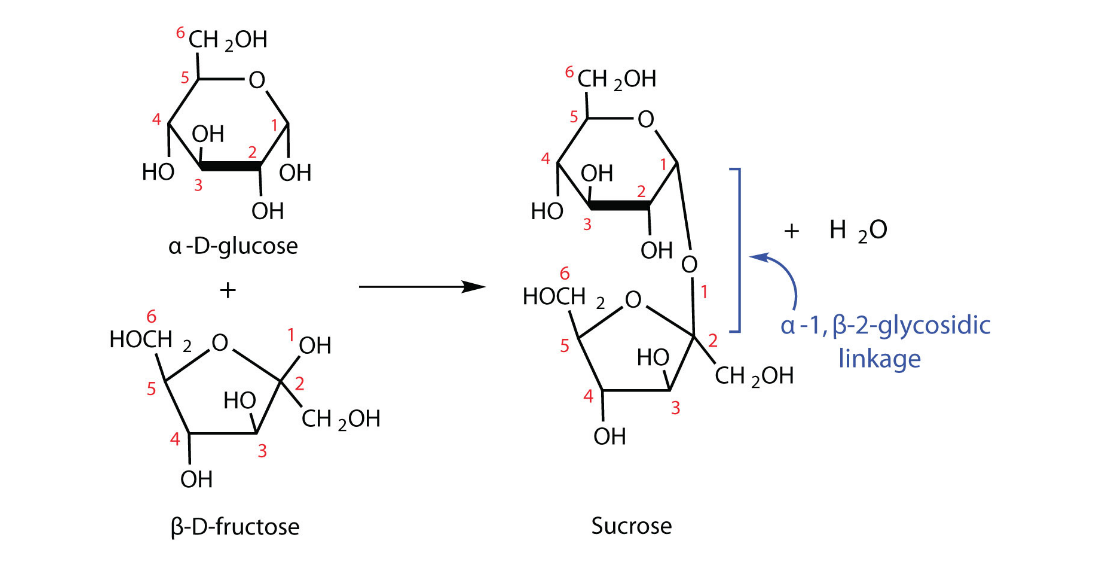 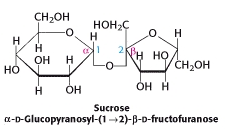 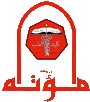 Disaccharides
Cellobiose consists of two D-glucose residues linked by the β-glycosidic bond (C1 of one residue is joined to the oxygen atom attached at C4 of the second residue). It is released during   cellulose degradation 









Cellobiose is an isomer of maltose (stereochemistry of the     glycosidic bond which is β in cellobiose and α in maltose )
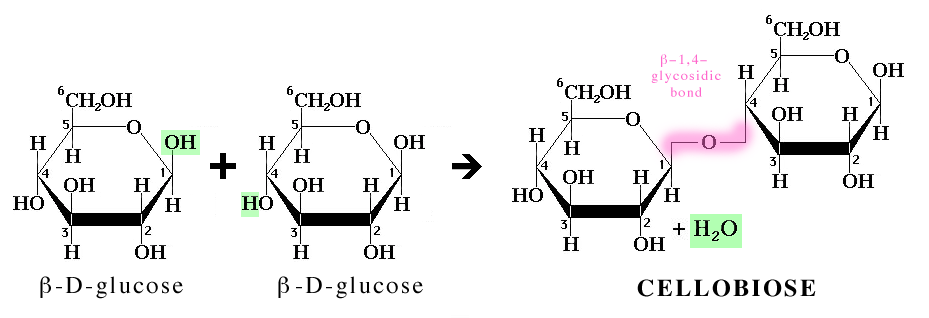 Reducing 
end
β-D-Glucopyranosyl-(1    4)- β-D-glucopyranose
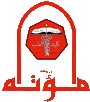 Polysaccharides
Polysaccharides “glycans” are polymeric molecules consist of long chains of monosaccharide units bound together via the glycosidic linkages.
Polysaccharides composed of same type of monosaccharides are called homopolysaccharides “homoglycans”  and those consisting of more than one type are called heteropolysaccharides “heteroglycans” . 
They form branched as well as linear polymers.
They are classified into: 
Storage polysaccharides like starch and glycogen
Structural polysaccharides like cellulose and chitin
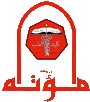 Storage Polysaccharides
Starch: is the storage polysaccharides in plants.
Polymer composed of glucose monomers
a mixture of amylose (20%, water soluble) and amylopectin (80%, water insoluble) stored in plant cells as insoluble granules.
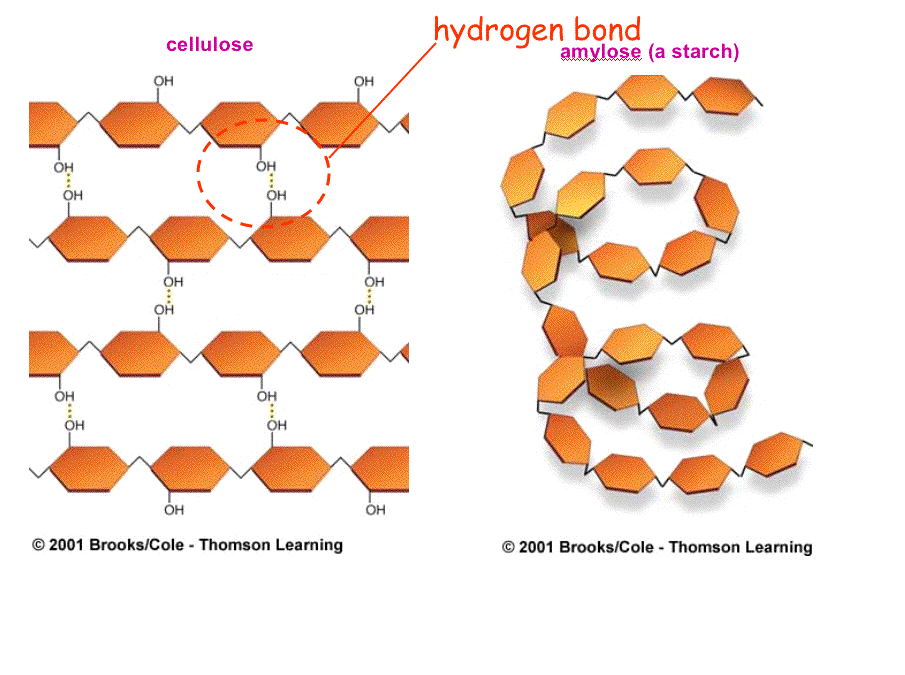 unbranched starch(linear)
O
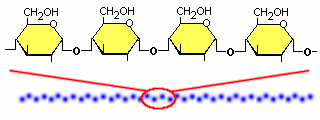 Amylose : α (1       4) glycosidic  bonds
α
α
4
4
α
1
1
α
4
1
The helical structure of amylose
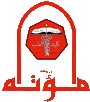 Storage Polysaccharides
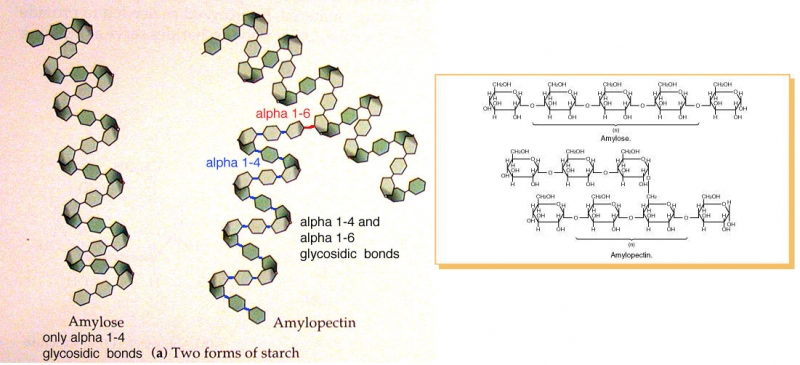 branched starch
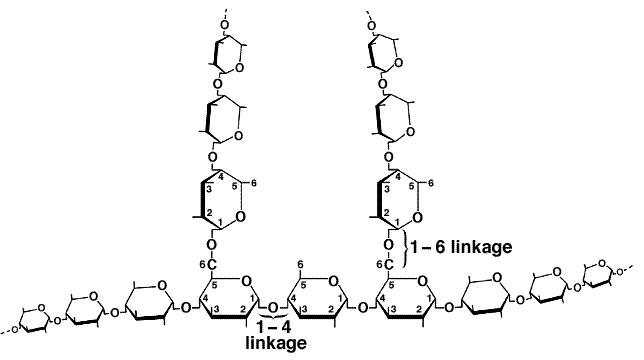 1- 4 linkage
Amylopectin: α (1       4) glycosidic bonds
         with α (1       6) branch points (every 24-30 units)
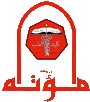 Storage Polysaccharides
Glycogen: is the storage polysaccharide in animal & human
Polymer composed of glucose units like amylopectin but glycogen is more highly branched with branch points occurring every 8-14 residues
Mainly found in skeletal muscle (up to 1-2% of muscle mass) and liver cells (up to 10% of liver mass)
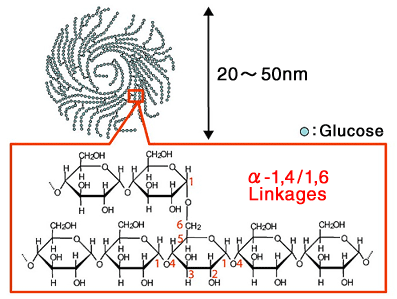 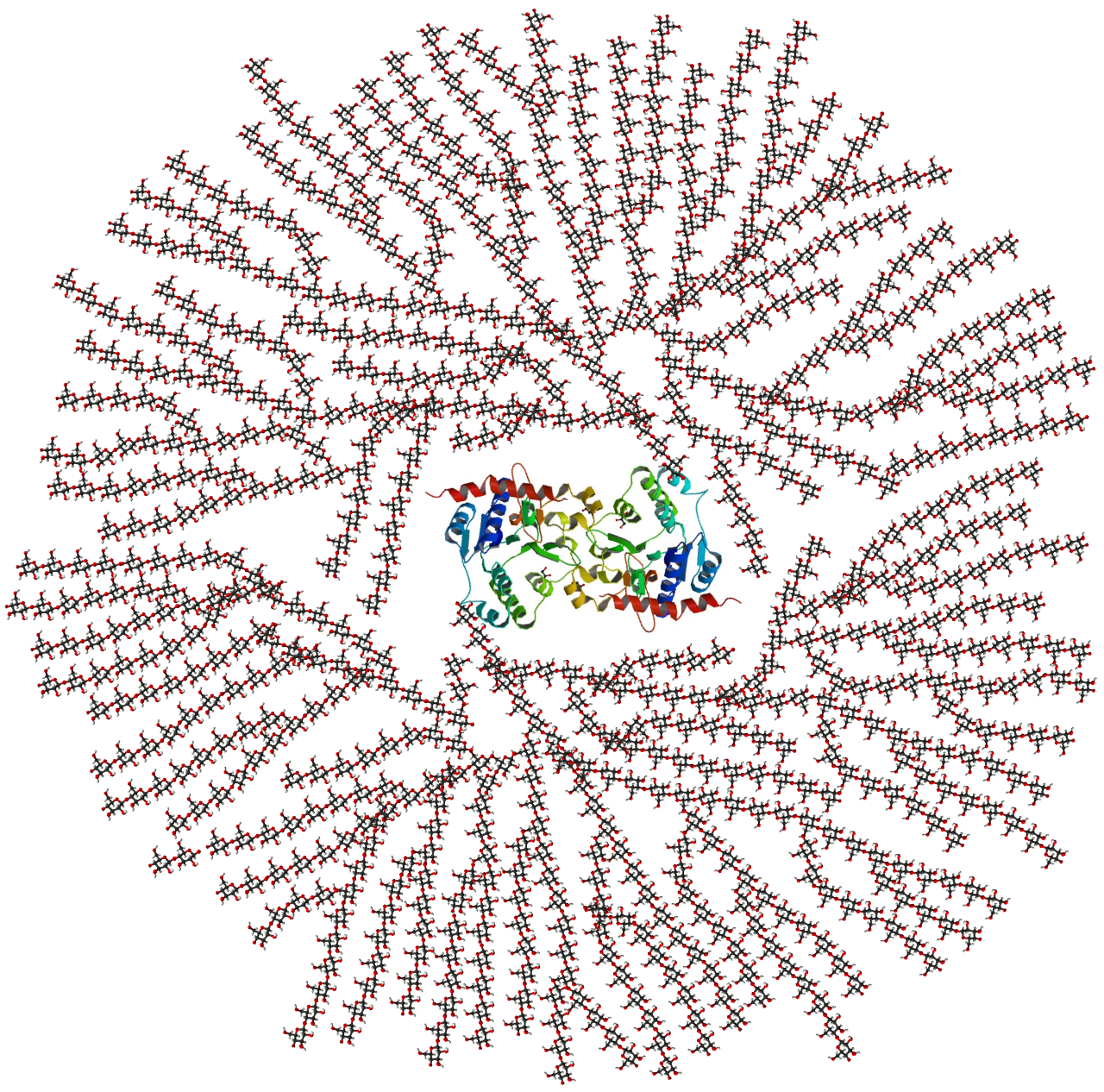 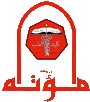 Synthesis & Breakdown of Glycogen
Some tissues particularly the brain cells require a constant supply of blood glucose for survival
Some tissues particularly liver and skeletal muscles store glucose in a form that can be rapidly mobilized (i.e. glycogen) 
Glycogen in synthesized (glycogenesis) when blood glucose is high and glycogen is degraded (glycogenolysis) releasing glucose into the blood stream when blood glucose is low (normal blood glucose level is 80-100 mg/dl)
This balance between the need and availability is called metabolic homeostasis
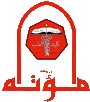 Storage Polysaccharides
Starch and glycogen have one reducing end (the molecule end containing a free anomeric carbon C1).  On the other hand, the branches ends are all called non-reducing ends and being sites where enzymatic lengthening and degradation occur.
non-reducing
  end (NRE)
reducing 
end (RE)
NRE
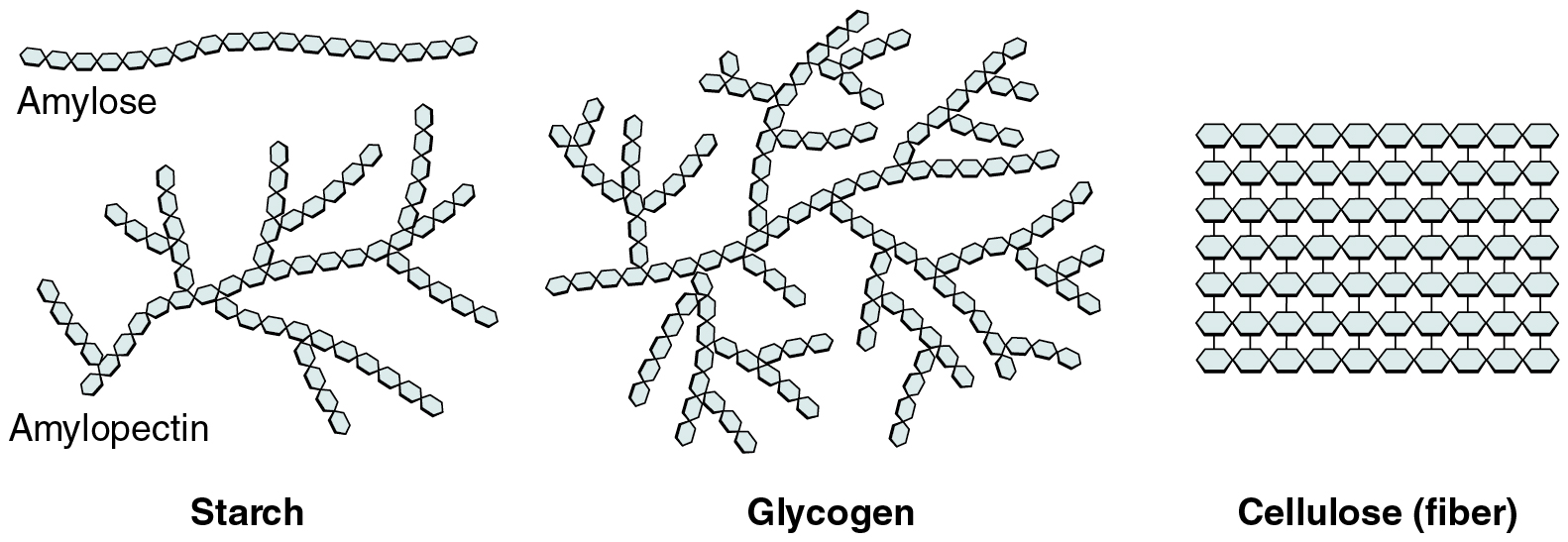 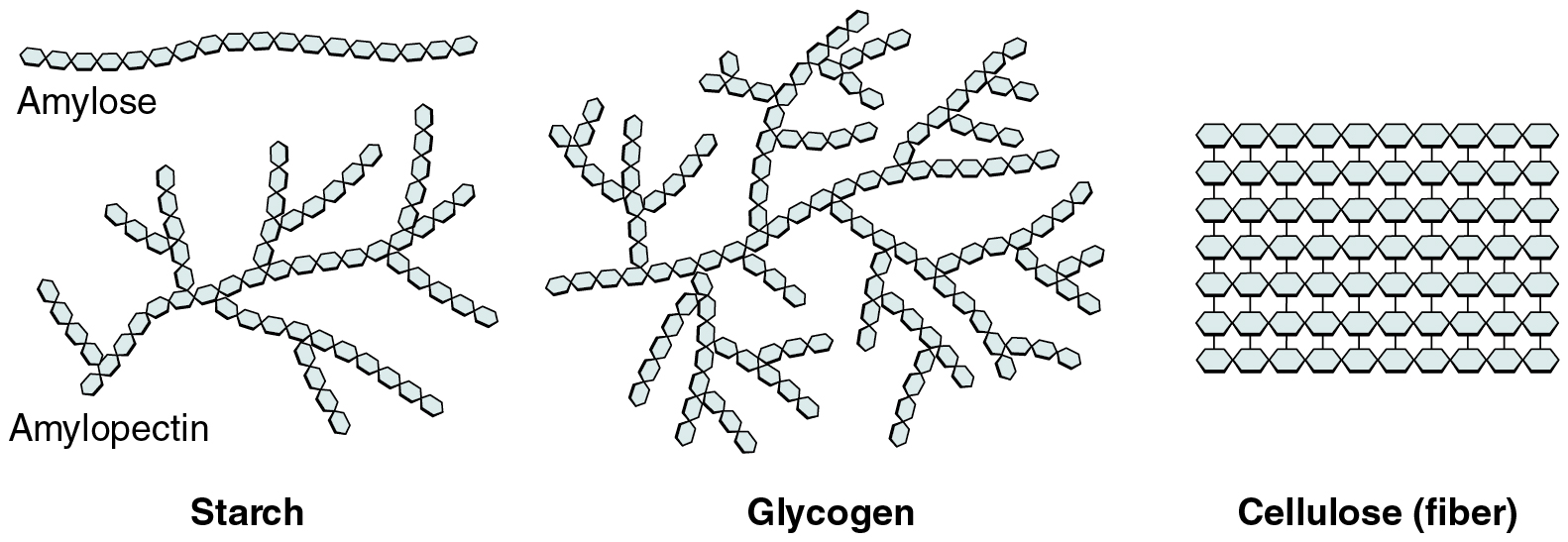 NRE
NRE
NRE
NRE
NRE
NRE
NRE
RE
NRE
RE
NRE
NRE
NRE
NRE
NRE
NRE
NRE
NRE
NRE
NRE
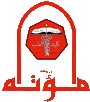 Structural Polysaccharides
Cellulose: the primary structural component of plant cell walls.

A linear polymer of D-glucose residues linked via β-(1-4) glycosidic bonds.
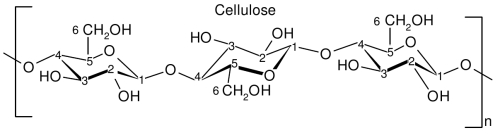 It adopts a very different molecular architecture from that of starch (hollow helix) due to its β-linkages.
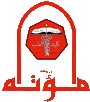 Structural Polysaccharides
Cellulose forms very long straight chains. The parallel chains interact with one another through H-bonds

 










Compared to humans, herbivores and termites can digest cellulose because they have cellulases enzymes “enzymes capable of hydrolyzing the β-(1-4) bonds of cellulose ”.
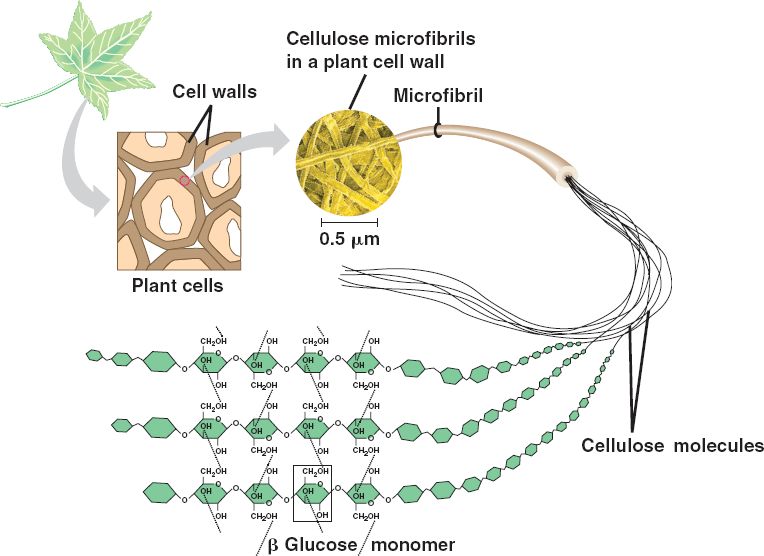 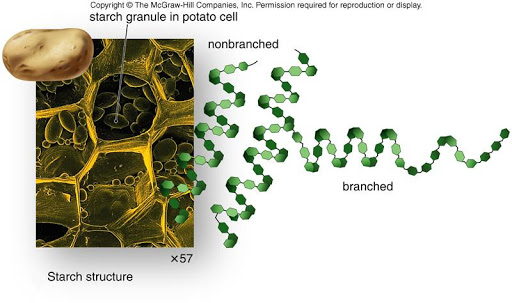 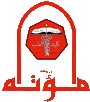 Structural Polysaccharides
Cellulose rich food (like vegetables) is used in patients who have constipation 
Chitin: 

It is the structural component of the exoskeletons of the invertebrates like insects and spiders. Also, it is the main component of the cell walls of fungi.
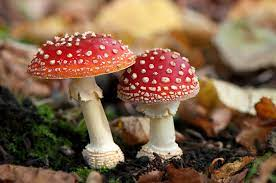 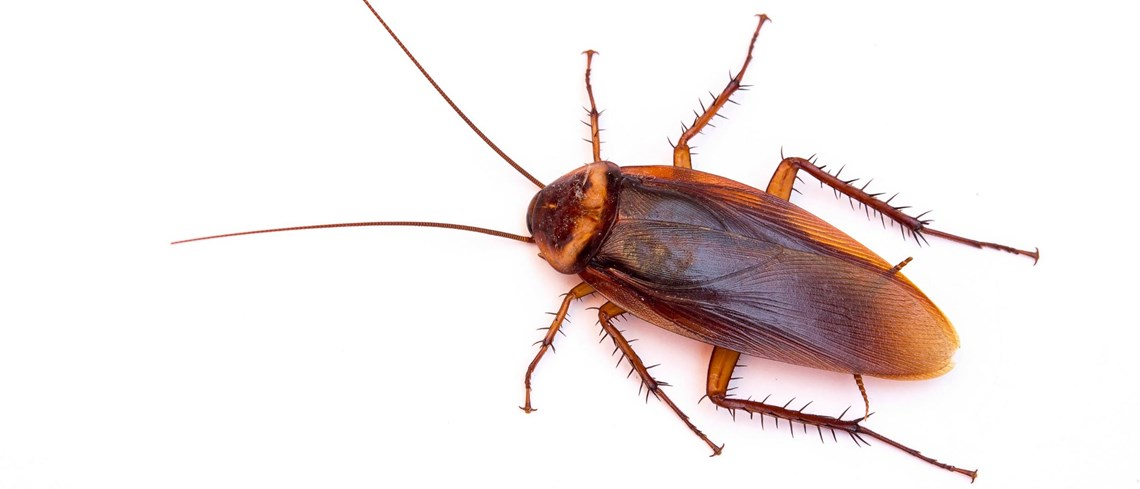 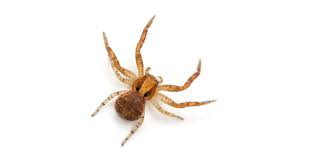 Cockroach
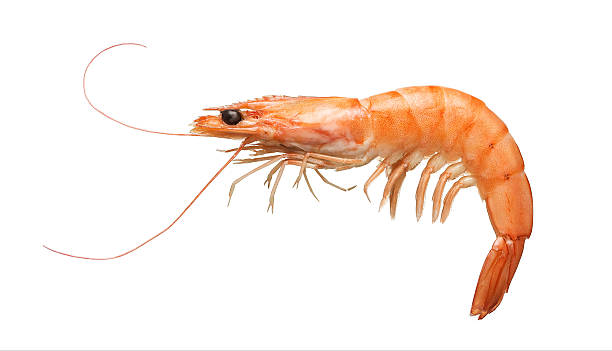 Spider
Shrimp
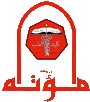 Structural Polysaccharides
A long chain polymer of N-acetyl-D-glucosamine residues joined by        β-(1-4) bonds.
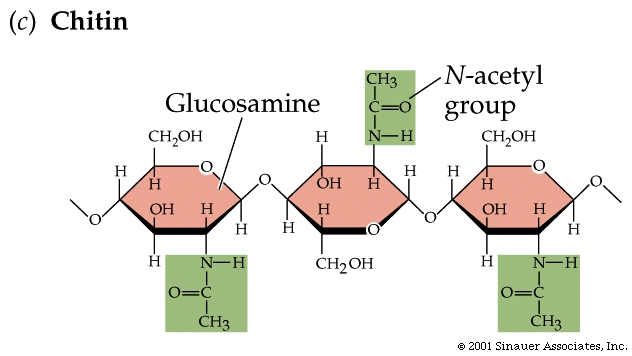 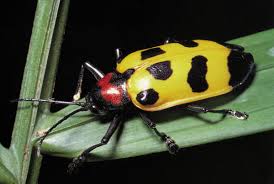 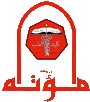 Structural Polysaccharides
It has similar structure to cellulose with the only difference is the replacement of OH at C2 of each monomer with acetyl amine group
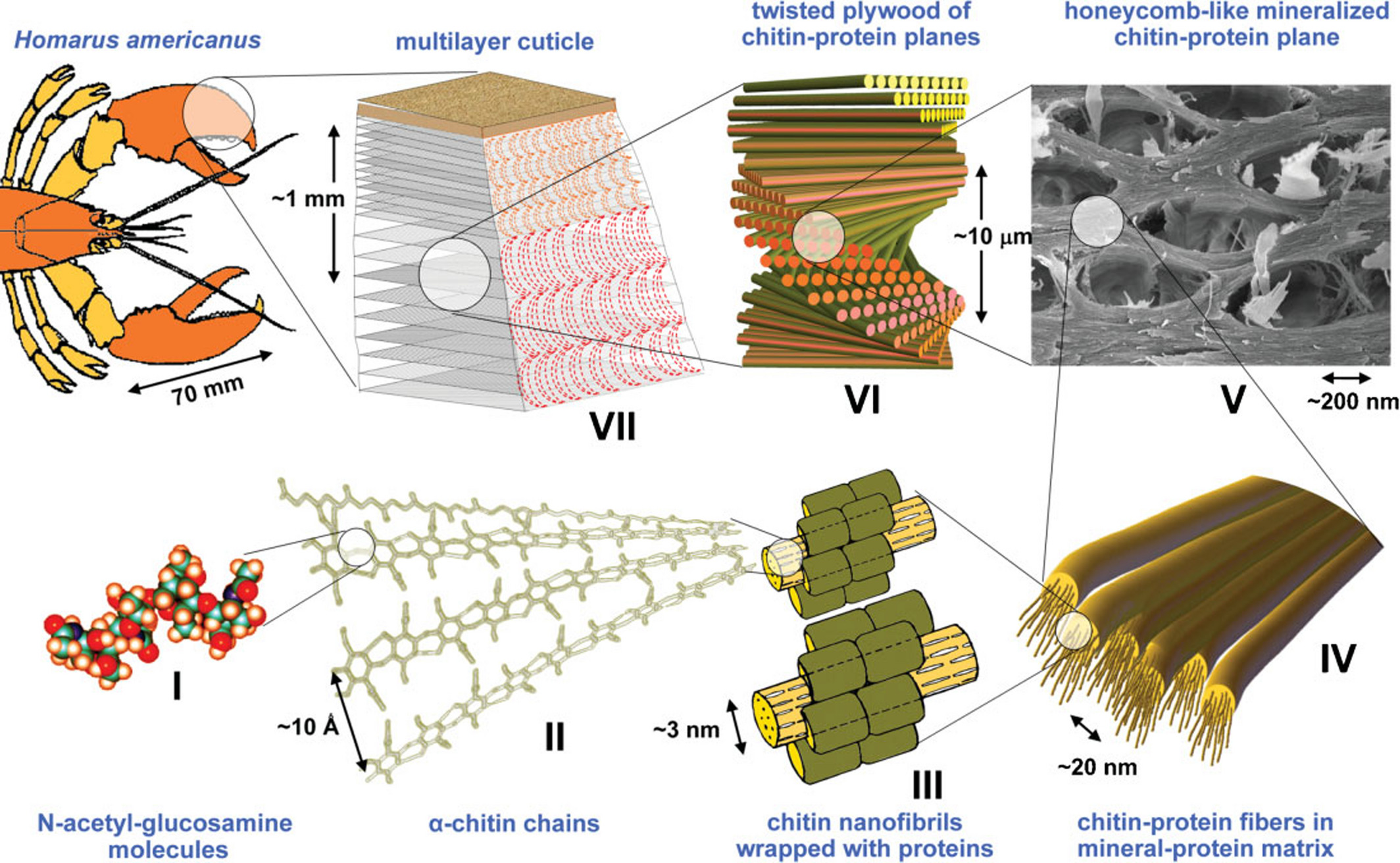 N-acetylglucosamine
Parallel long chains 
with H-bonds
Microfibrils
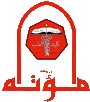 Heteropolysaccharides
Consist of two or more different monosaccharide units and the naturally occurring heteroglycans are mostly found in the connective tissues (such as cartilage, tendon, blood vessel walls,…..etc.
Hyaluronic acid (Hyaluronate):

It is  the major component of joints fluid (synovial fluid). It acts as a lubricating agent and shock absorber.
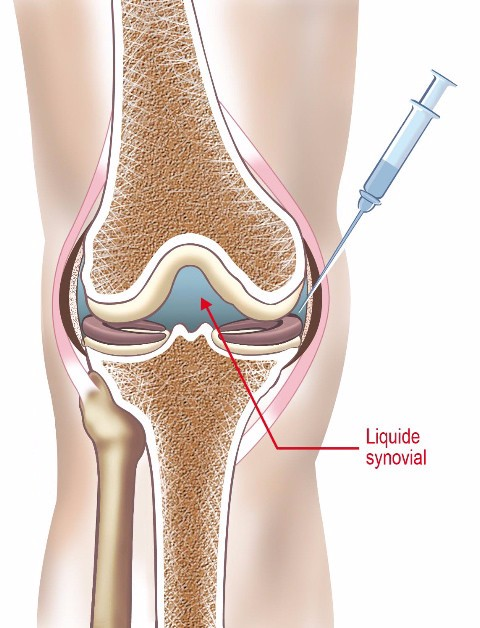 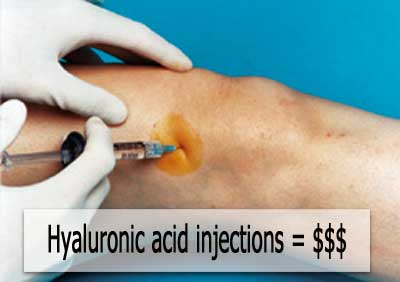 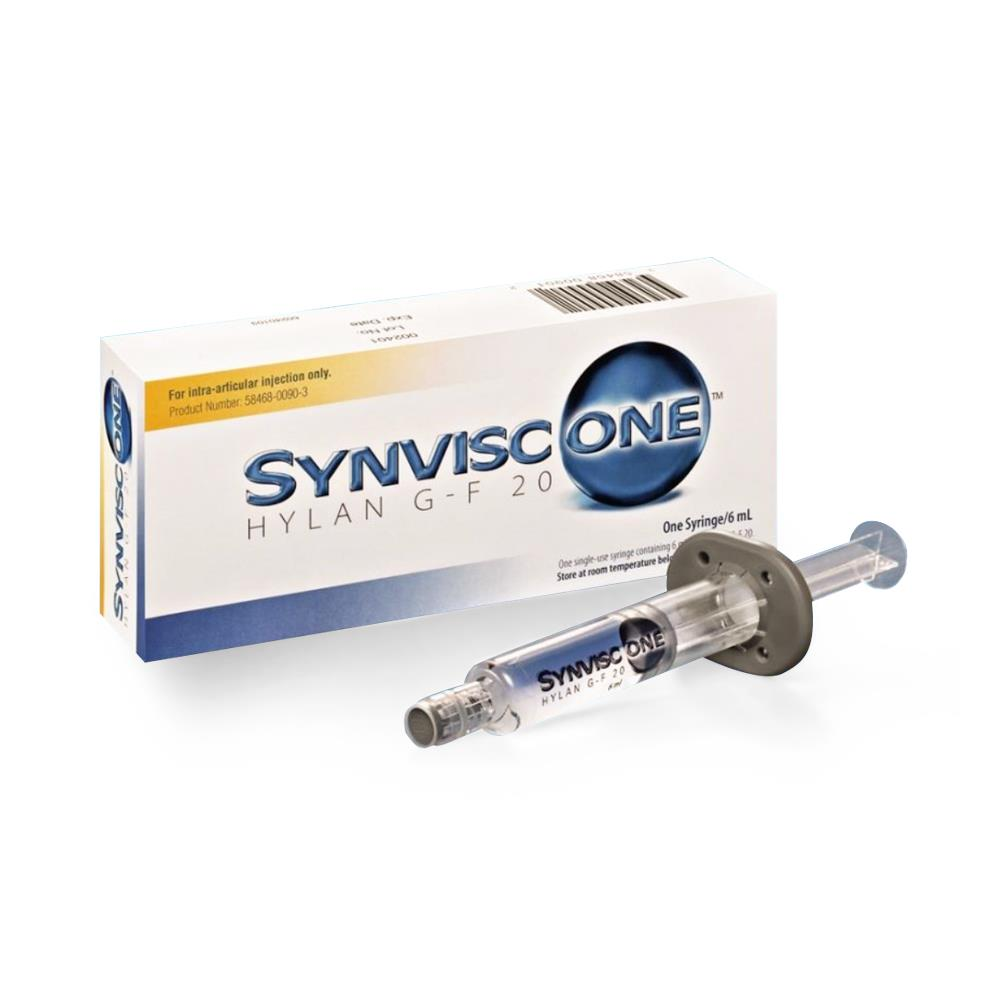 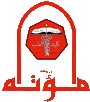 Hyaluronic acid
It  is also a major component of skin, where it is involved in tissue repair and acts as moisturizing agents. Dry and  scaly skin such as that caused by eczema may be treated with a prescription of skin lotion containing sodium hyaluronate as its active ingredient.
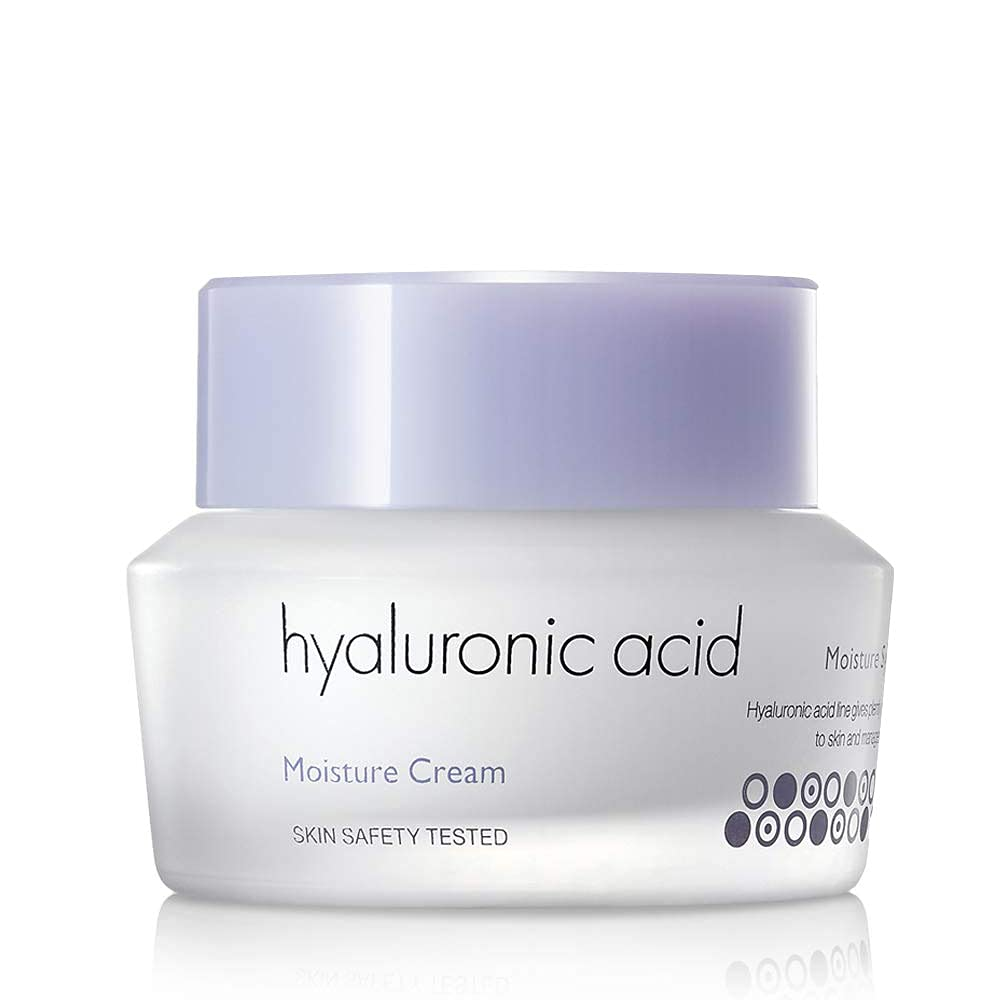 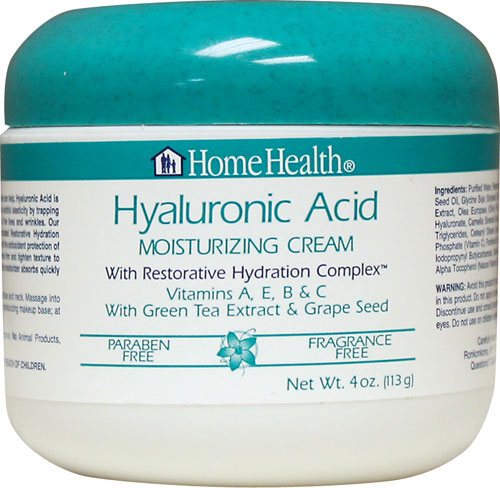 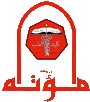 Hyaluronic acid
Hyaluronic acid is a linear polymer of the disaccharides “ D-glucuronic acid and N-acetyl-D-glucosamine “
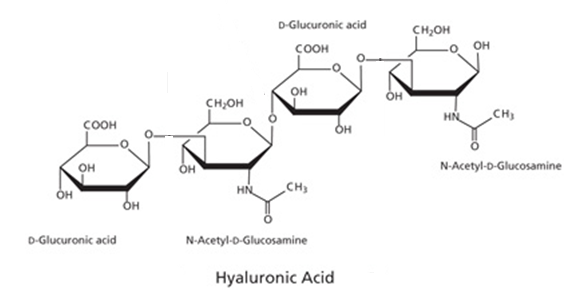 4
3
4
1
n
1
3
1
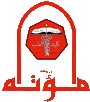 Hyaluronic acid
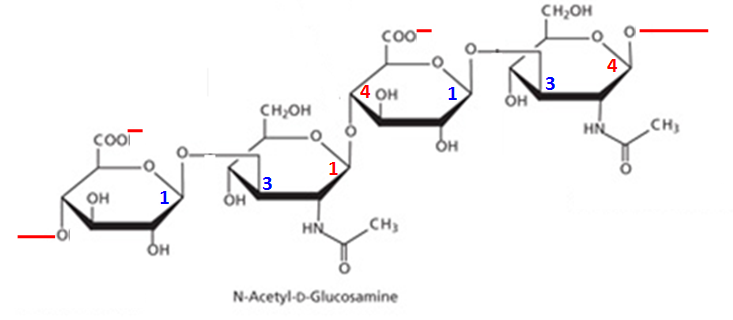 n
D-Glucuronate
(anion)
Hyaluronate (anionic polymer)
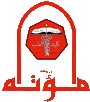 Heteropolysaccharides
Sulfated heteroglycans these consist of sulfated disaccharide units such as: chondroitin sulfate, dermatan sulfate, keratan sulfate and heparin

Chondroitin-4-sulfate & Chondroitin-6-sulfate are unbranched polymers containing the disaccharide “ D-glucuronic acid and N-acetyl-D-galactosamine ” with the N-acetyl-D-galactosamine OH groups at position 4 and 6 being sulfated, respectively.
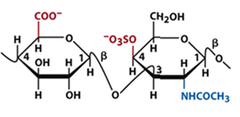 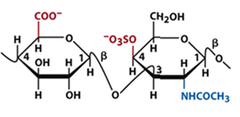 OSO3
HO
D-Glucuronate       N-acetyl-D-galactosamine-
                                                          6-sulfate
D-Glucuronate       N-acetyl-D-galactosamine-
                                                          4-sulfate
Chondroitin-4-sulfate
Chondroitin-6-sulfate
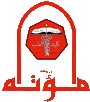 Heteropolysaccharides
Chondroitin sulfate is a major component of cartilages. They provide them with resistance to compression. Loss of chondroitin sulfate from the cartilage is a major cause of osteoarthritis.


Chondroitin is used as dietary supplement to treat osteoarthritis. It is commonly sold together with glucosamine
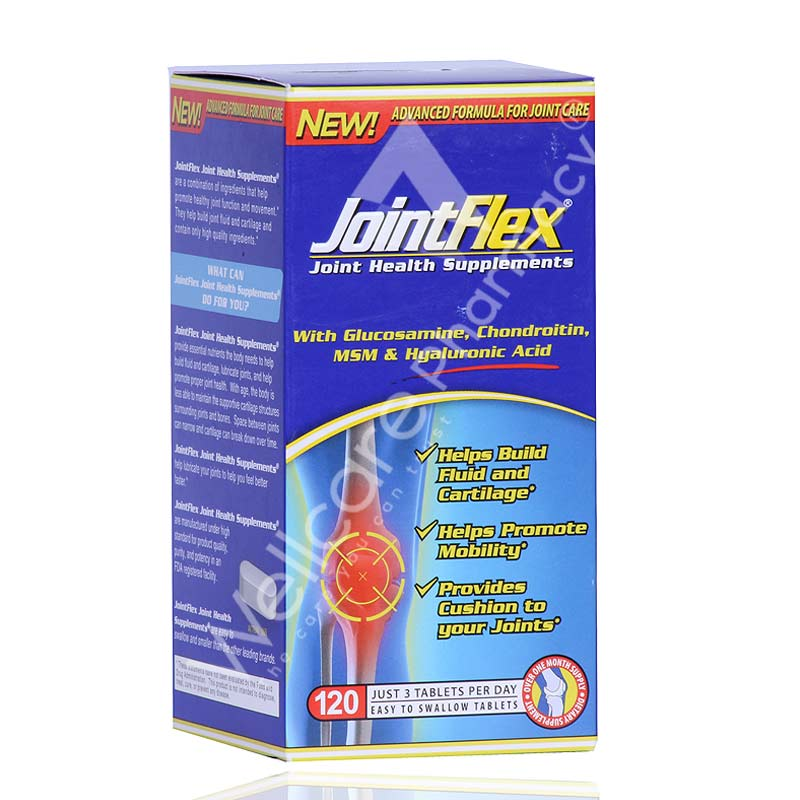 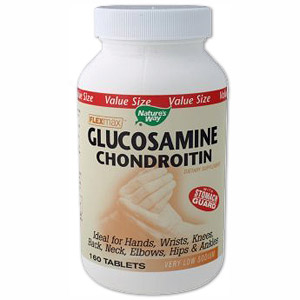 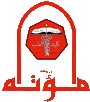 Heteropolysaccharides
Dermatan sulfate: is a natural polysaccharide found mostly in the skin. It is a linear polymer of a disaccharide containing L-Iduronic acid (modified L-Idose sugar) and N-acetyl-D-galactosamine-4-sulfate
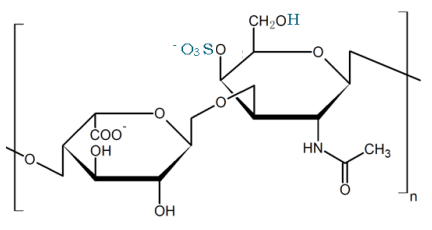 L-Iduronate
N-acetyl-D-galactosamine-4-sulfate
Dermatan sulfate
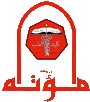 Heteropolysaccharides
Keratan sulfate: is a natural polysaccharide mainly found in the cartilage and bone. It is highly hydrated molecules which in joints can act as a cushion to absorb mechanical shock.This linear polymer is consisting of repeating disaccharide unit containing 
      D-galactose and N-acetyl-D-glucosamine-6-sulfate
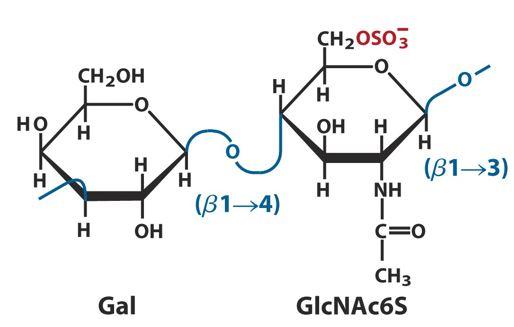 D-galactose
N-acetyl-D-glucosamine-6-sulfate
Keratan sulfate
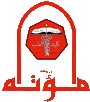 Heteropolysaccharides
Heparin: is the most highly charged polymer of any known biological molecule. Heparin is a complex mixture of linear polysaccharide and it varies in the degree of sulphation of its sugar units. One example is the sulfated disaccharide unit containing L-Iduronate-2-sulfate and N-sulfo-D-glucosamine-6-sulfate
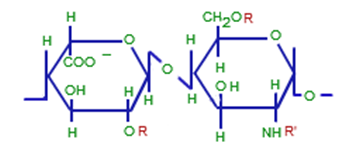 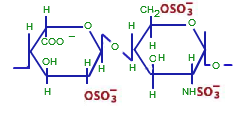 L-Iduronic acid
L-Iduronate-2-sulfate
D-glucosamine
N-sulfo-D-glucosamine-
6-sulfate
Heparin
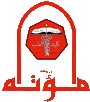 Heteropolysaccharides
Heparin is stored almost exclusively within the secretory granules of mast cells and it inhibits blood clotting. So, heparin is widely used as an injectable anticoagulant  (e.g. postsurgical patients)
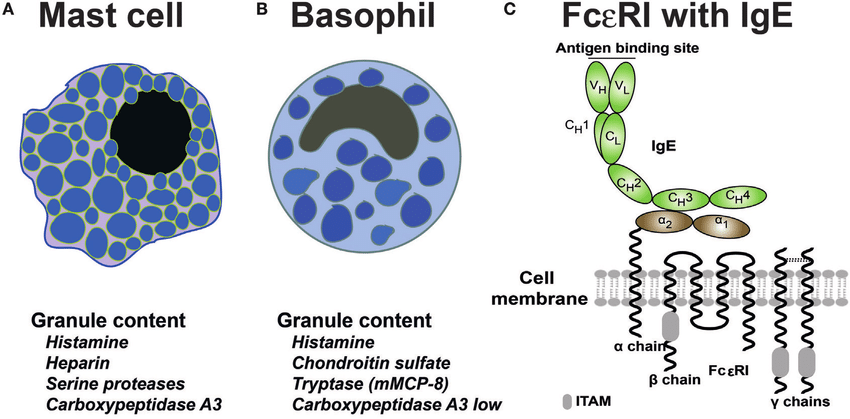 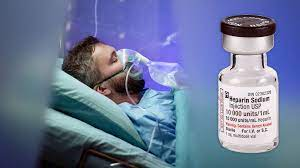 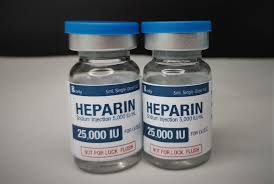